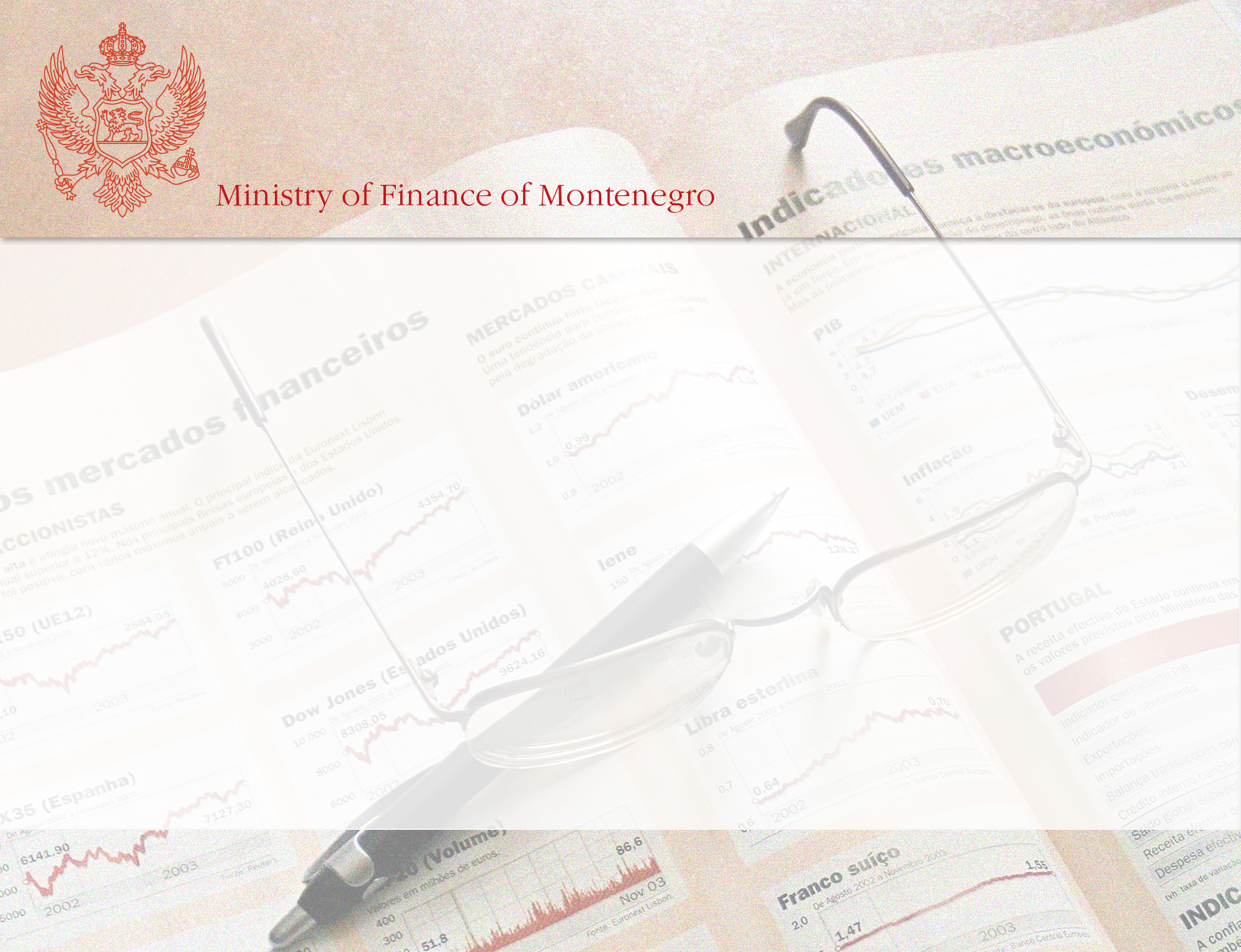 INTERNAL CONTROL in big vs small organizationsin Montenegro                                                                                                   Nina Blečić
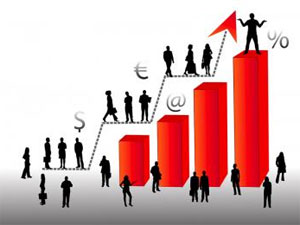 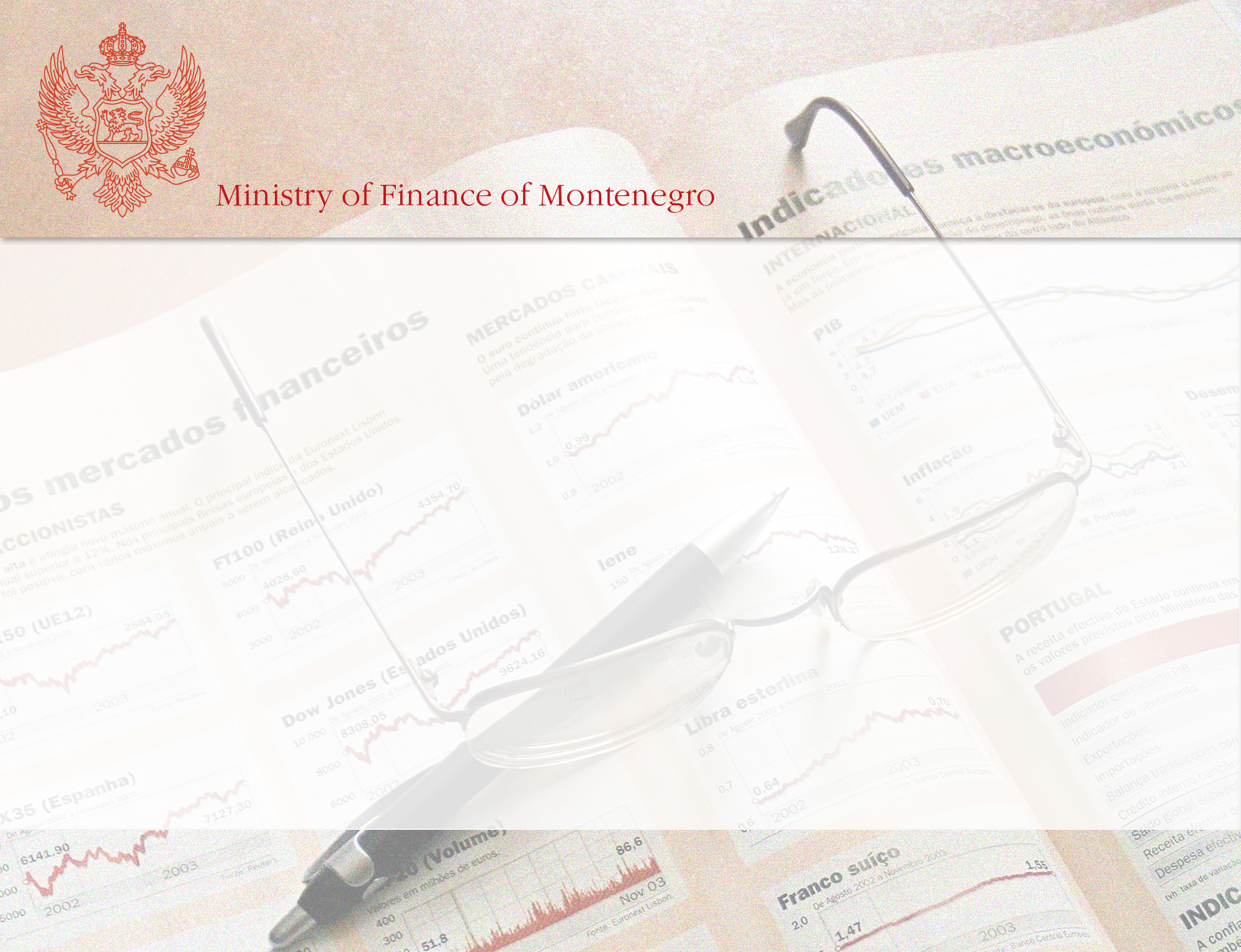 All subject in public sector are obliged to implement IC and IA (Law on Governance and Internal Control in Public Sector) and to annual reporting about IC and IA (only some budget users to CHU)

Findings from Consolidated Report
Ireggularities and risk management- still more administrative activities 
Control activities proscribes in regulatory framework
Information and communtitions are high score
Monitoring are the weakest component
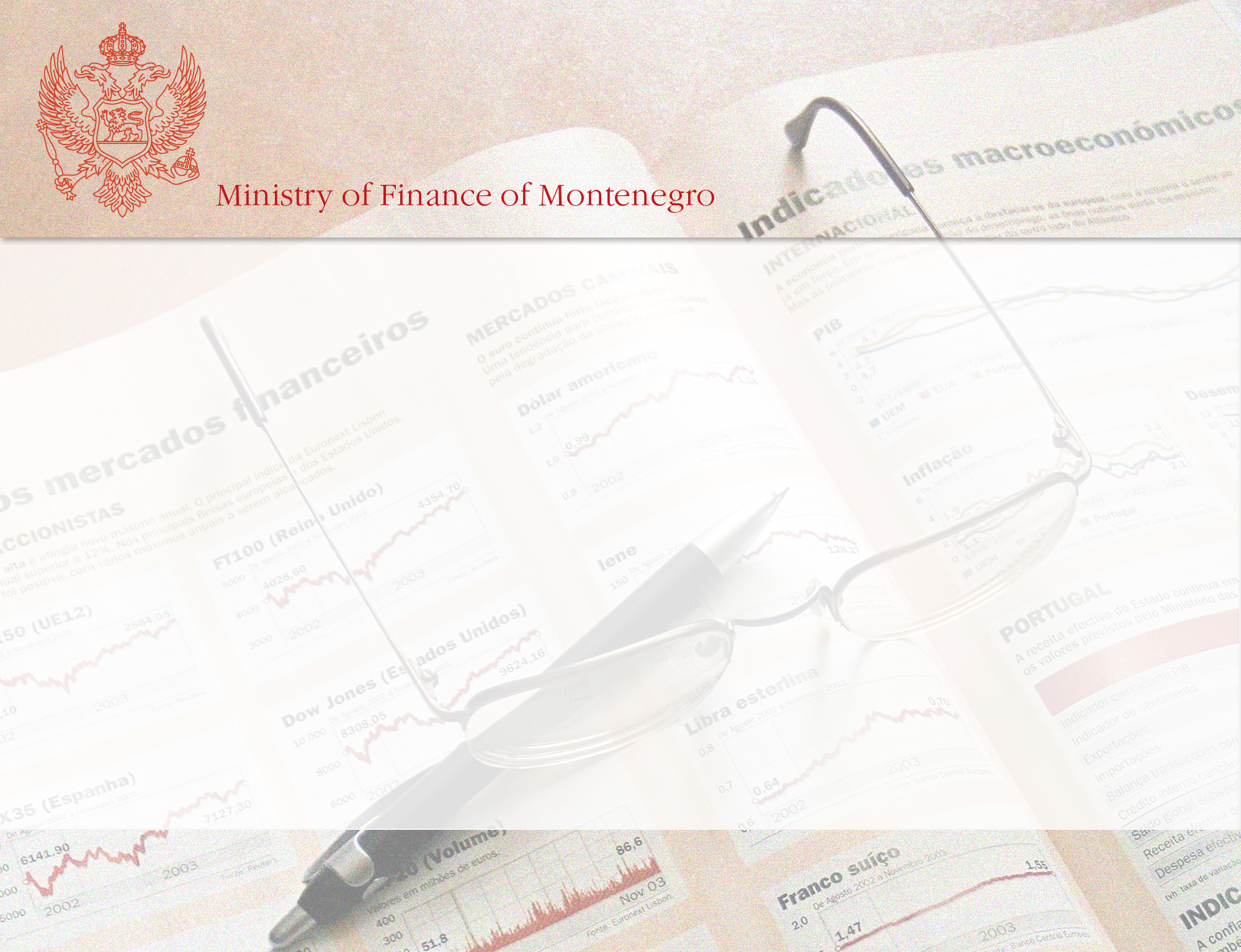 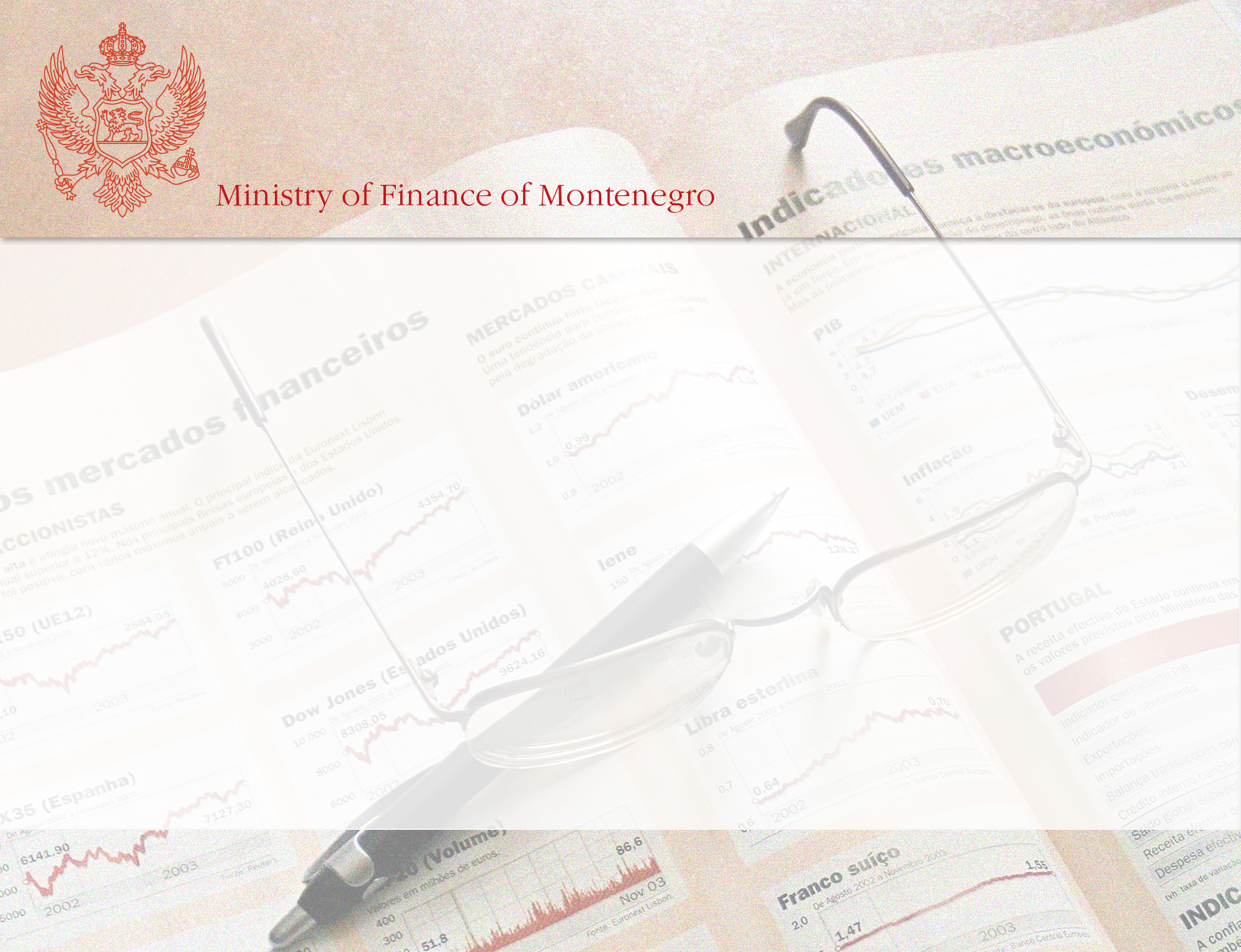